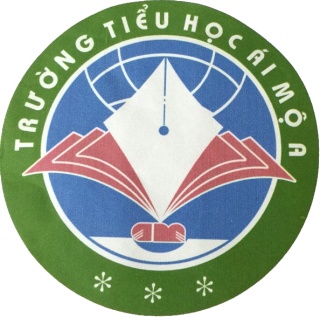 PHÒNG GD&ĐT  QUẬN LONG BIÊN
TRƯỜNG TIỂU HỌC ÁI MỘ A
MÔN: ĐẠO ĐỨC LỚP 5
Tiết 14 – Tuần 14
           TÊN BÀI: TÔN TRỌNG PHỤ NỮ

        GV thực hiện: Nguyễn Ngọc Ánh
KIEÅM TRA BAØI CUÕ:
Em có thái độ và cư xử như thế nào đối với người già và trẻ em?
KIEÅM TRA BAØI CUÕ:
Theo em, những hành động, và việc làm nào sau đây thể hiện tình cảm kính già, yêu trẻ?
a. Chào hỏi xưng hô lễ phép với người già.
b. Dùng hai tay khi đưa vật gì đó cho người già.
c. Đọc truyện cho em nhỏ nghe.
d. Quát nạt em bé.
Thứ hai ngày 15 tháng 11 năm 2010
- Đạo đức -
 TÔN TRỌNG PHỤ NỮ (TIẾT1)
Đọc phần thông tin sách / 22 - Trao đổi theo nhóm đôi nội dung hai câu hỏi:
1. Em hãy kể về những công việc của người phụ nữ trong gia đình, trong xã hội mà em biết.
2. Tại sao phụ nữ là những người đáng được tôn trọng.
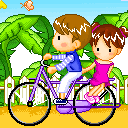 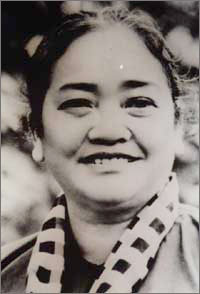 1.Gia đình:
- Nội trợ
- Chăm sóc gia đình
- Dạy dỗ con cái
2. Xã hội:
- Chính trị
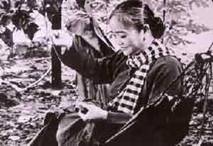 Bà Nguyễn Thị Định (1920-1992), đã từng là Phó Tổng tư lệnh Lực lượng vũ trang giải phóng miền Nam, Phó Chủ tịch Hội đồng Nhà nước Cộng hòa xã hội chủ nghĩa Việt Nam, Chủ tịch Hội liên hiệp Phụ nữ Việt Nam, Anh hùng Lực lượng vũ trang nhân dân.
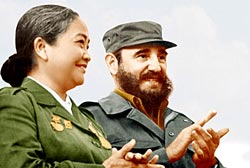 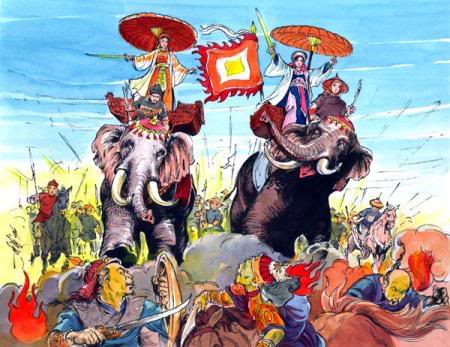 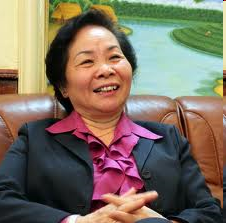 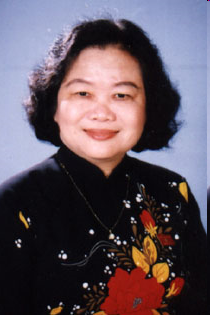 Bà Trương Thị Mỹ Hoa,  nguyên Phó Chủ Tịch Nước CHXHCN Việt Nam
Bà Nguyễn Thị Doan, 
 hiện nay Phó Chủ Tịch Nước CHXHCN Việt Nam
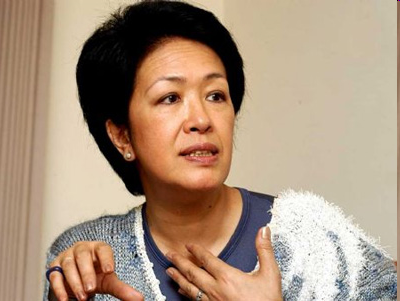 Bà Tôn Nữ Thị Ninh, Nhà ngoại giao của Việt Nam
Bà Phạm Chi Lan, Nhà chuyên gia kinh tế
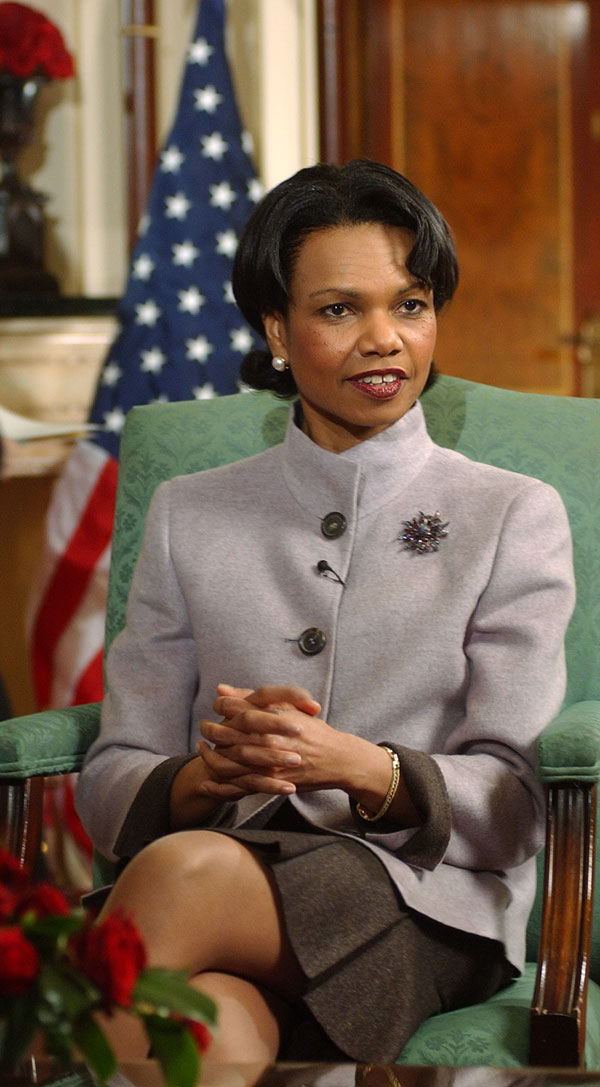 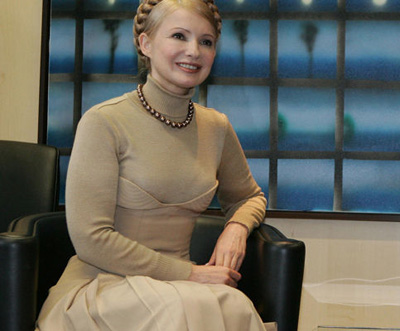 Ngoại trưởng Mỹ Condoleezza Rice
Thủ tướng Ukraina Yulia Tymoshenko
1. Gia ®×nh
- Néi trî
- Ch¨m sãc
- D¹y dç

2. X· héi
ChÝnh trÞ
Khoa häc
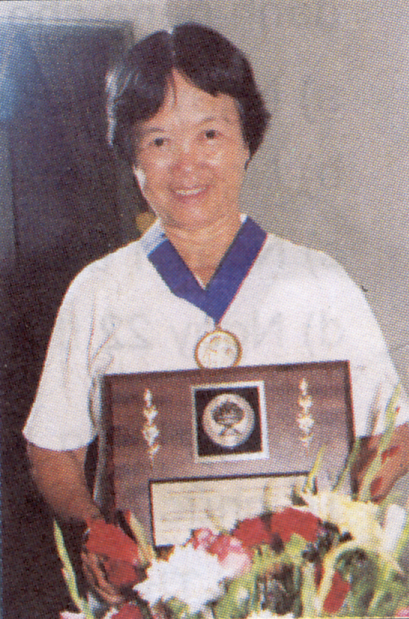 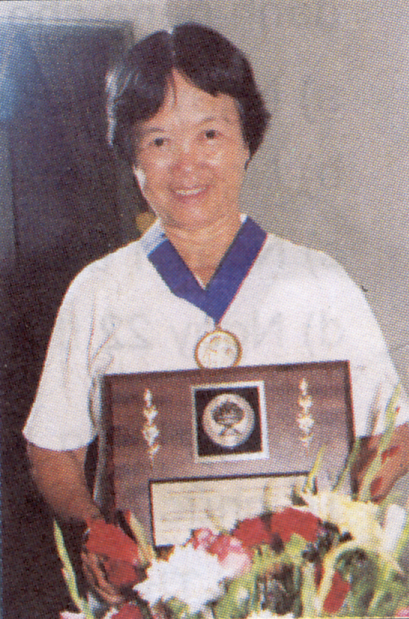 Phó Giáo sư, Tiến sĩ      Nguyễn Thị Trâm, 
Phó Viện trưởng 
      Viện Sinh học
 nông nghiệp, 
nhà khoa học được 
tặng giải thưởng 
Kô-va-lép-xkai-a
Hoàng Xuân Sính là nhà khoa học xuất sắc. Chị là người phụ nữ Việt Nam đầu tiên đến Paris bảo vệ thành công luận án tiến sĩ quốc gia về toán học.
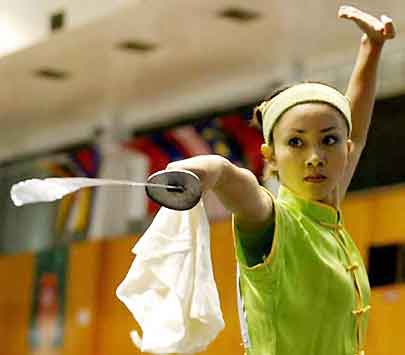 1. Gia ®×nh
- Néi trî
- Ch¨m sãc
- D¹y dç
2. X· héi
ChÝnh trÞ
Khoa häc
Thể thao
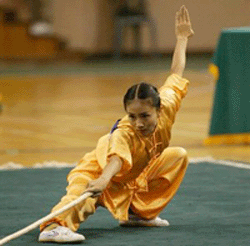 Nguyễn Thúy Hiền,
 cô gái vàng của 
thể thao Việt Nam, 
đã mang về cho 
Tổ quốc 
13 huy chương vàng, trong đó có 6
 huy chương vàng 
các giải Whu-su
 thế giới.
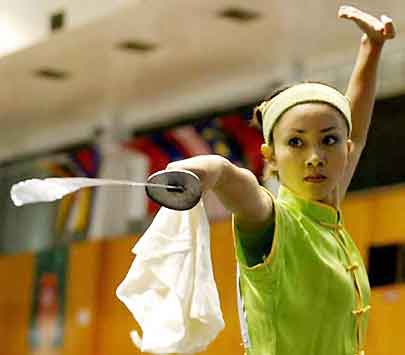 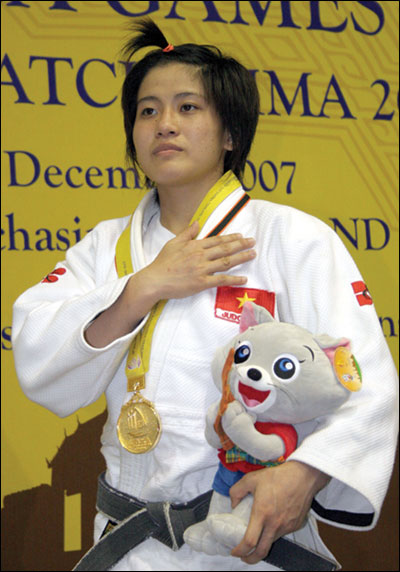 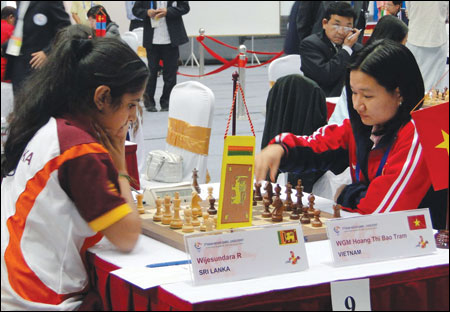 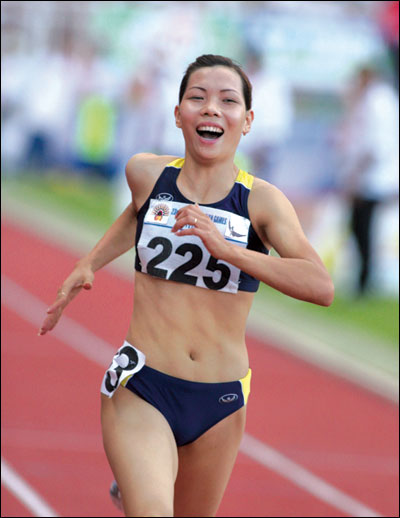 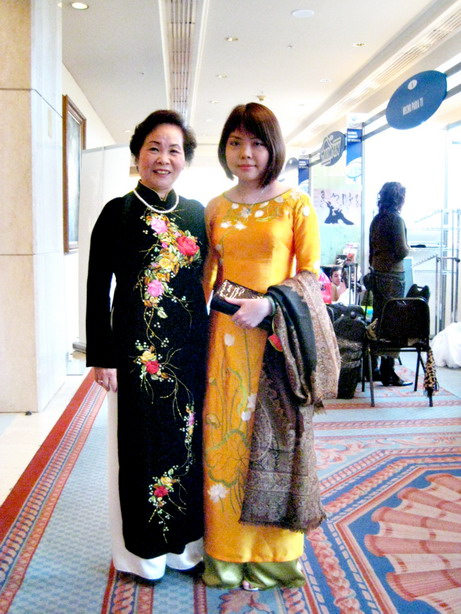 1. Gia ®×nh
- Néi trî
- Ch¨m sãc
- D¹y dç
2. X· héi
ChÝnh trÞ
Khoa häc
Thể thao
-Kinh tế
Thạc sỹ Đỗ Vũ Phương Anh, Phó Tổng Giám đốc Tập đoàn Vàng bạc Đá quý DOJI - tháp tùng Phó Chủ tịch nước CHXHCN Việt Nam Nguyễn Thị Doan thăm chính thức nước Cộng hòa Urugoay và tham dự Hội nghị Thượng đỉnh Phụ nữ Toàn cầu
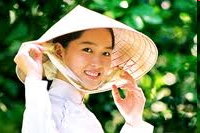 Chị Tạ Thu Hương ở làng Chuông, xã Phương Trung, huyện Thanh Oai đã là người sáng tạo ra nhiều mẫu mã nón của làng nghề truyền thống nổi tiếng này. Vừa làm kinh tế giỏi lại vừa tích cực tham gia các hoạt động về bảo tồn và phát triển làng nghề,
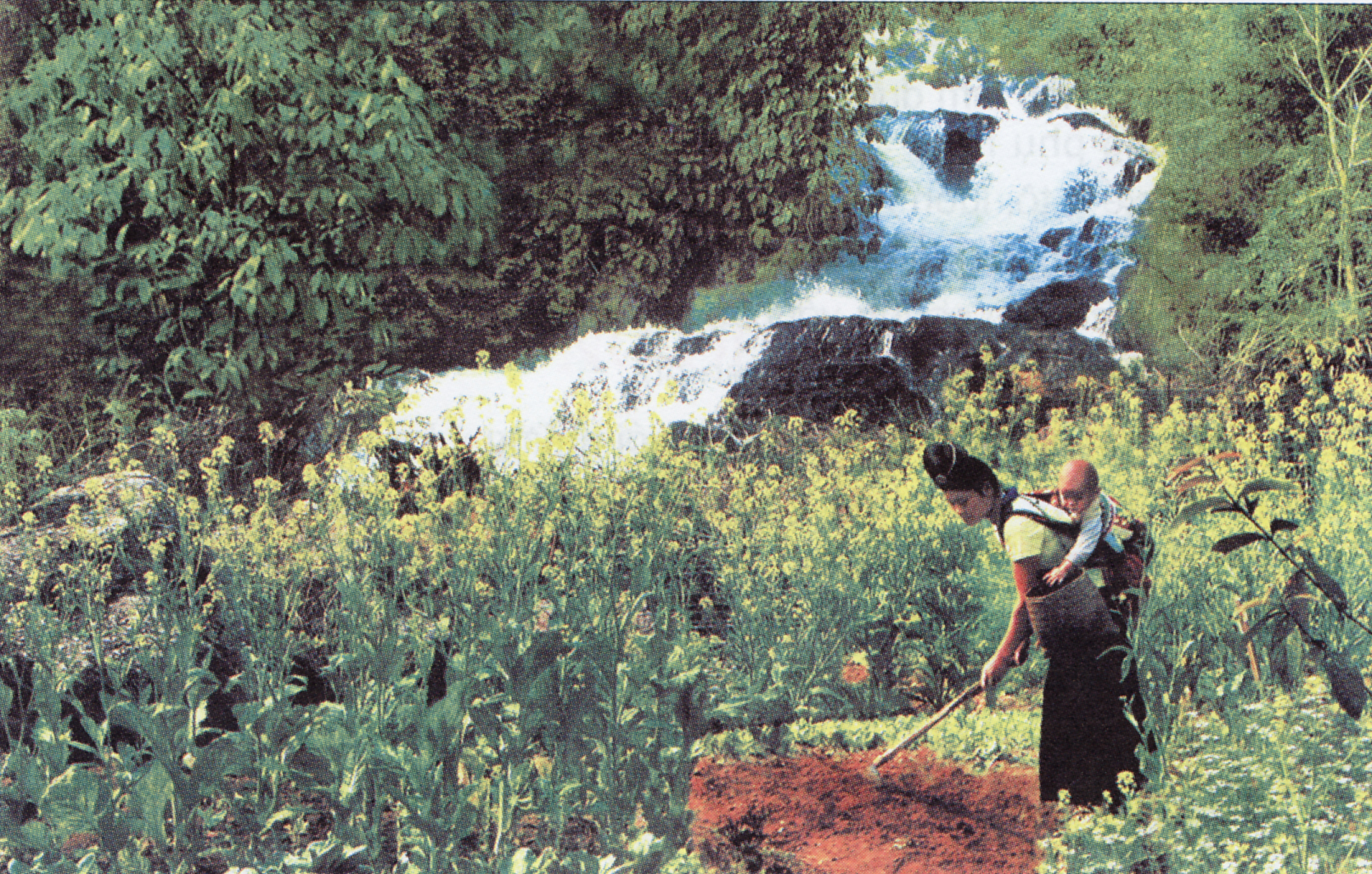 1. Gia ®×nh
Néi trî
Ch¨m sãc
D¹y dç
  2. X· héi
ChÝnh trÞ
Khoa häc
ThÓ thao
Kinh tế
Ghi nhớ
Ng­êi phô n÷ cã vai trß quan träng trong  gia  ®×nh vµ x· héi. Hä xøng  ®¸ng ®­îc mäi ng­êi t«n träng
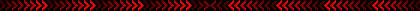 BÀI TẬP 1
§¸nh dÊu vµo «  tr­íc nh÷ng viÖc lµm thÓ hiÖn sù t«n träng phô n÷ cña c¸c b¹n nam.
 a. Khi lªn xe « t«, lu«n nh­êng c¸c b¹n n÷ lªn tr­íc.
 b. Chóc mõng c¸c b¹n n÷ nh©n ngµy Quèc tÕ Phô n÷.
 c. Kh«ng thÝch lµm chung víi c¸c b¹n n÷ trong c«ng viÖc tËp thÓ.
 d. Kh«ng thÝch ngåi c¹nh c¸c b¹n n÷.
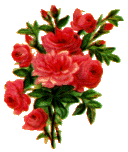 Bài tập 2 : Em tán thành hay không tán thành với những ý kiến sau ? 
    a) Trẻ em trai và trẻ em gái có quyền được đối xử bình đẳng .
   b) Con trai bao giờ cũng giỏi hơn con gái 
   c) Nữ giới phải phục tùng nam giới .
   d) Làm việc nhà không chỉ là trách nhiệm của mẹ và chị , em gái 
   đ) Chỉ nên cho con trai đi học , còn con gái phải ở nhà lao động giúp đỡ gia đình .
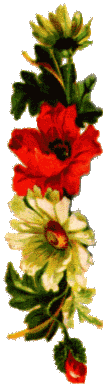 CỦNG CỐ-DẶN DÒ:
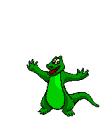 - Đọc lại ghi nhớ.
- Tìm bài hát, bài thơ… ca ngợi người phụ nữ.
- Giới thiệu về một người phụ nữ mà em kính trọng và yêu mến .
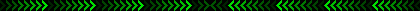